Liberty’s 2021 Research Week
History Mysteries: Research for a mystery set during the 1918 Spanish Flu in Northern New England. 

Presenter:  Mark A. Lawton

Faculty Sponsor and Research Mentor:  Dr. Tess Stockslager
We Love You Heavenly Father and Lord Jesus!
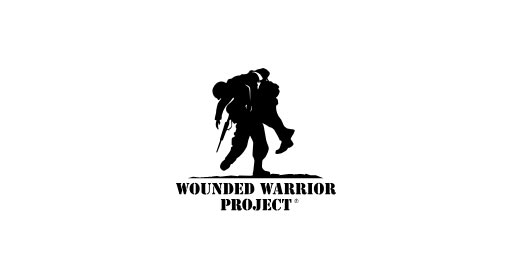 I never know when my verbal communication may be affected by tbi/ptsd.
Please forgive me in advance and please don’t let that take away from the exciting research material.
Thank you and I pray that this presentation will be a blessing.
The research question is the following scenario.
What would be the fallout if an honorable community member entrusted 
with a sizeable collection of donations was to die at the outset of the 
1918 Spanish Influenza without telling where the treasure was?
It all started during a snowstorm in 1999. My Heavenly Father breathed into me …….
Photo by Tobias Bjørkli from Pexels
[Speaker Notes: A mystery story. Then a mystery series was born!]
5 Major Components to this Research Project
History
Mystery
Northern New England culture 
Adventure
Ministry
Research Building Blocks
“Spanish Flu” Sweeps the Country, Killing Millions!
The influenza epidemic of 1918 captures millions. January 29, 1919. The Ogden Standard (Ogden City, UT), Image 17. Chronicling America: Historic American Newspapers.
Library of Congress Photos
https://guides.loc.gov/chronicling-america-spanish-flu
The infamous Philadelphia’s 1918 Liberty Loan Parade.
Library of Congress Photos
[Speaker Notes: Infected Doughboy (Soldiers) , Sailors, and Devil Dogs (Marines)  came home they introduced and spread the disease. Due to policies of President Wilson and local governments who created horrible conditions.]
St. Anne’s Church, Berlin, NH
Photo is part of The Berlin & Coos County Historical Society collection.
[Speaker Notes: In 1918 St. Anne’s had 8000 parishioners. The town itself had a population of a little over 16000.]
The Androscoggin River flows into Berlin, NH.
Note the rock islands in the middle of the river, the large smokestacks, and the famed Mount Washington.
Photo is part of The Berlin & Coos County Historical Society collection.
[Speaker Notes: Berlin, NH  before they blew up the smokestacks.  You can see this in the video The River’s Edge: An Oral History]
Post Card of downtown Berlin, NH Note the trolley rails.
Photo is part of The Berlin & Coos County Historical Society collection.
1922 Downtown Berlin, NH.Note the different modes of transportation.
Photo is part of The Berlin & Coos County Historical Society collection.
1920 Map of downtown Berlin, NH
Photo is part of The Berlin & Coos County Historical Society collection.
The Human Experience
Library of Congress Photos
[Speaker Notes: Even though this sick lady was sleeping, many young parents did not survive. The Spanish influenza pandemic cause a terrible scar on the American psyche. It created untold numbers of orphans. Through Christian kindness there are stories of neighbors raised many of those]
The Human Experience
Library of Congress Photos
[Speaker Notes: Often whole families would be horribly  sick at the same time.]
Results and/or Conclusion
Could I create a plausible mystery plot of having a young, healthy community leader die from the Spanish Flu within 36 hours?
YES
Could there have been a substantial collection of donations from 8,000 parishioners?
YES
Could someone get away with a crime during the 1918 Influenza Pandemic?
YES
Could it be solved 100 years later?
YES, with historiography.
The theology research regarding the miracle of reconciliation.
YES, the Heavenly Father and Lord Jesus will minister reconciliation.